Poetic Devices and the Magic of Elizabeth Bishop
Elizabeth Bishop
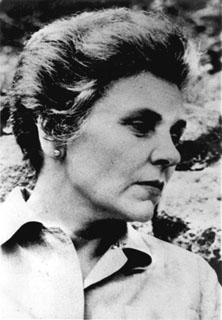 1911 –1979
Characteristics of Bishops Work
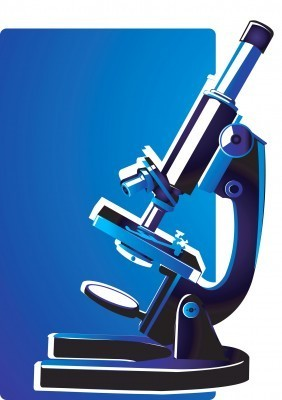 Great attention to detail
Interest in nature
Empathy for creatures
Surprising imagery
Simile
A comparison of two subjects using like or as.

She’s as sweet as candy.
John sings like a flute.
Laura is as light as a feather.
Don is as slow as molasses in
 January.
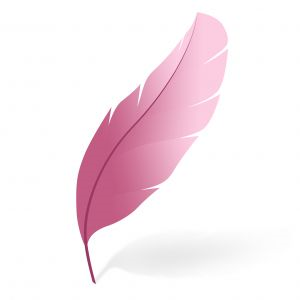 Metaphor
A comparison or analogy stated in such a way as to imply that one object is another one, figuratively speaking.

“She was a lone reed blowing in the wind.”
“She’s a brick house”
“He is a gentle giant.”
The Fish
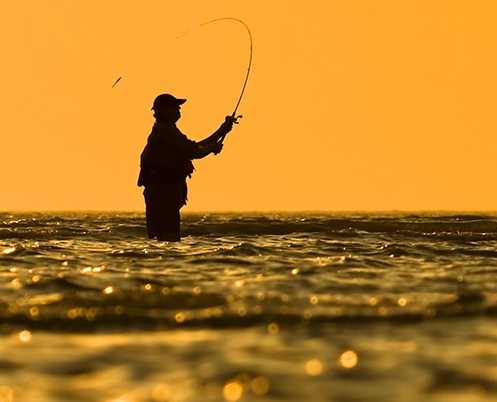 Read the poem in your hardback copy now!!! 


Initial Reactions?
Can you pick out any poetic devices that Bishop used?

Does any line in the poem stand out to you?
“Here and there his brown skin hung in strips like ancient wallpaper”
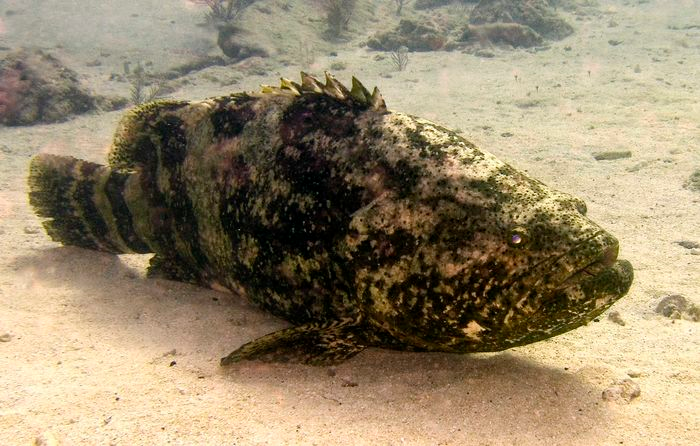 Peeling Brown Wallpaper
Old Caribbean Jew Fish – This is the type of fish that Bishop caught in Key West, Florida.
“I thought of the course white flesh
Packed in like feathers…and the pink swim-bladder
like a big peony.”
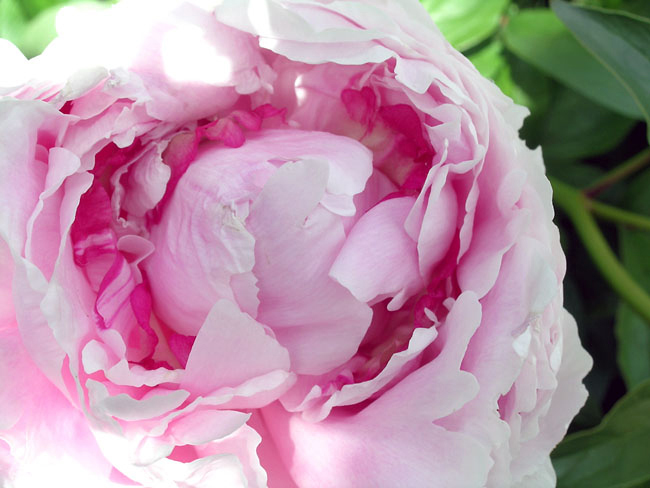 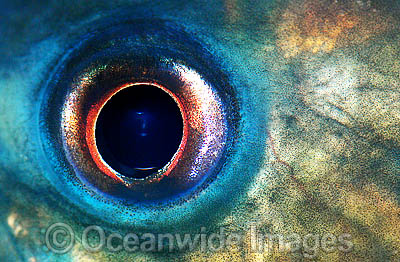 “I looked into his big eyes
which were far larger than mine
but shallower, and yellowed, 
the irises backed and packed
with tarnished  tinfoil
seen through the lenses
of old scratched isinglass.”
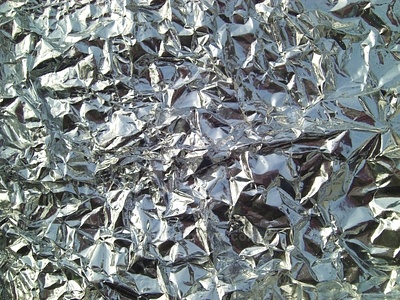 “He hung a grunting weight,battered and venerableand homely.”
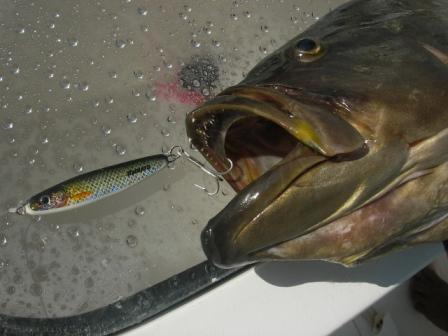 -”It was more like the tippingof an object toward the light.I admired his sullen face,the mechanism of his jaw…
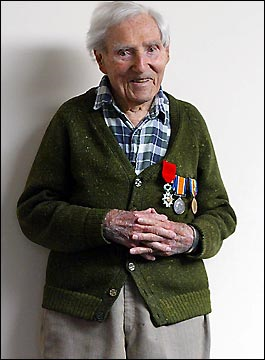 “Like medals with their ribbonsfrayed and wavering,a five-haired beard of wisdomtrailing from his aching jaw.”
I stared and staredand victory filled upthe little rented boat,from the pool of bilgewhere oil had spread a rainbowaround the rusted engineto the bailer rusted orange,the sun-cracked thwarts,the oarlocks on their strings,the gunnels--until everythingwas rainbow, rainbow, rainbow!And I let the fish go.
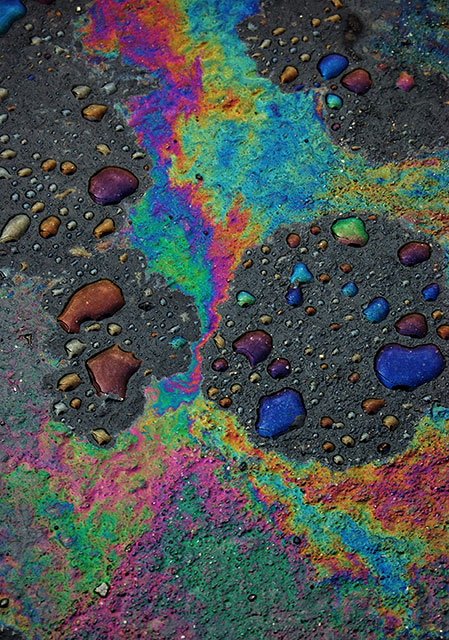 Match That figure of Speech
The sea is …  
  
2. As softly as … 

3. On stumps and dead trees the charring…

4. For two weeks or more…

5. The beach…
A. Falling stars come to their ends at a point in the sky.

B. The trees hesitated; the little leaves waited…

C. ..hisses like fat

D. “all a case of knives”

F. Is like black velvet.